Welcome to Child and Adolescent Development Major
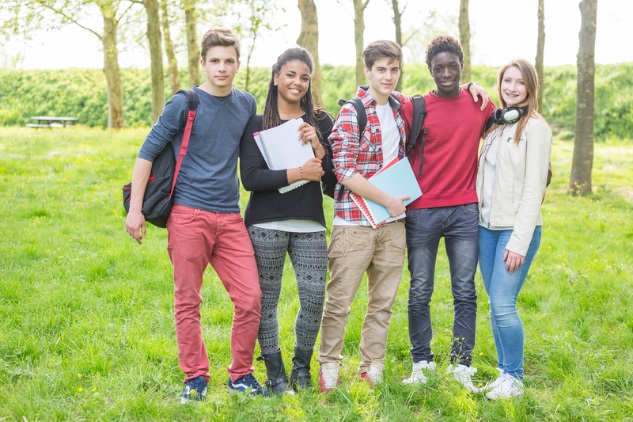 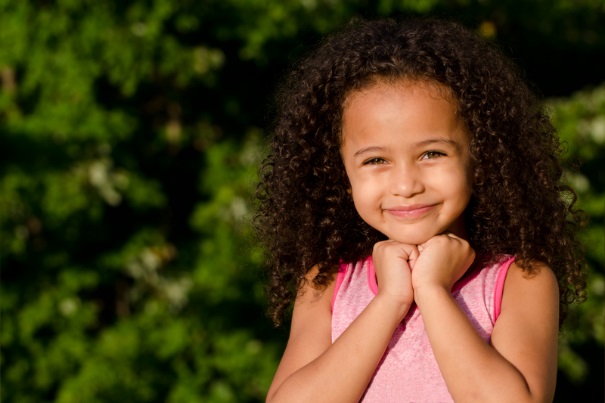 Orientation to the 
CHAD major
Summer 2020
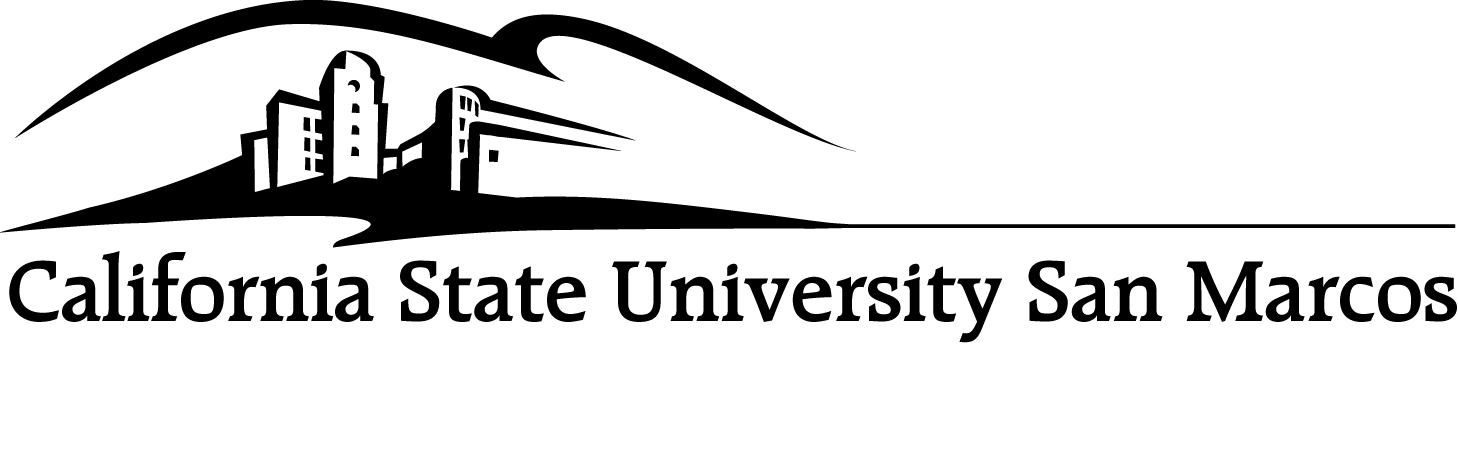 [Speaker Notes: Note to presenter: 
**BRING CHAD BACKGROUND CHECK ACKNOWLEDGEMENT LETTER FOR STUDENTS TO SIGN AND SUBMIT TO YOU**]
Requirements for the major
[Speaker Notes: Note to presenter: 
**BRING CHAD BACKGROUND CHECK ACKNOWLEDGEMENT LETTER FOR STUDENTS TO SIGN AND SUBMIT TO YOU**]
Lower-Division Requirements
CHAD major
PSYC 100: Introduction to Psychology
PSYC 220: Introductory Statistics in Psychology	
PSYC 230: Research Methods in Psychology 
PSYC 210:  Child Growth and Development
PSYC 215:  Child, Family, and Community
Must have these courses completed with a C or better as prerequisites for many upper-division courses
Intermediate Language Proficiency (0-9 units)
This requirement can be met in one of the following ways:
Intermediate 200-level (3rd semester) language course with a grade of C or higher or CR. 
CSUSM Language Proficiency Exam demonstrating intermediate-level language proficiency. 
AP Language other than English Examination with a score of 3 or higher. 
IB Higher-Level Language A Literature Exam or Language A Language and Literature Exam with score of 4 or higher. 
CLEP with the following minimum score: French Level II: 59; German Level II: 60; Spanish Level II: 63. 
TOEFL or other CSUSM-approved English language exam as a condition for admission to CSUSM. 
Completion at least 3 full-time years at a high school or university where English was not the principal language of instruction. 
Intermediate-level ASL may fulfill this requirement, see the Catalog for conditions.
Will your Transfer Courses meet the lower-division requirements for the major?
Articulation with community colleges for lower-division courses
Visit www.assist.org
Check with CHAD advisor (Dr. Maureen Fitzpatrick)
Articulated classes from local community colleges
CHAD Required Core Courses
CHAD Upper-Division Requirements
Cluster A:  Atypical Child and Adolescent Development
Cluster B: Contexts of Child and Adolescent Development
Cluster C: Understanding Others
Cluster D: Intrapersonal Development
Cluster E: Researching/Working with Children and Adolescents

Total: 15 units
For more information
CHAD Program website:
http://www.csusm.edu/chad
Click on Program Requirements link:
CHAD student handbook 
CHAD majors worksheet for course requirements
Minimum Grade of “C”
You must earn a grade of “C” or higher in every course in order to count it toward the major.  
If you earn a “C-” or lower you will have to repeat the course
Breadth Requirement
The course you choose for your UDGE area DD (social science) course cannot be a Psychology or CHAD course – it must be a course outside of our department.
CHAD Background Check Requirement
CHAD 496 Observation and Assessment Lab is a required course that will take place at the Center for Children and Families (CCF) on campus or another setting that requires background checks.
Fingerprinting and background check through LIVESCAN
Tuberculosis Test (TB)
Proof of MMR immunity
Tdap (tetanus, diphtheria, and pertussis/whooping cough) immunization 
Flu shot (between August and December or submit a waiver form if the flu shot is declined)
The background check process must be completed no later than 3 weeks before the start of the semester in which a student enrolls in  CHAD 496.
Documentation is provided to the Center for Children and Families (not the Psychology Department)
See http://www.csusm.edu/chad/background-checks/index.html for more information
Setting Yourself Up for Success
Your courses may be harder and require more reading, writing, and studying than your classes at community college.
Our expectations may be higher than you have experienced so far.
Don’t expect study guides or extra credit to bail you out! You need to take responsibility for your education.
Setting Yourself Up for Success
You will need to adjust your time budget and your priorities to succeed in upper division classes.
Consider taking fewer units. 
Allow more time for homework and studying.
Choose your courses carefully to avoid taking the most difficult courses at the same time.
Reduce your hours at work.
A Recommendation for
Working while in College
Additional Opportunities: Go beyond the basic requirements!
Student Organizations Open to CHAD majors
Psychology Student Organization
Open to all interested students
Psi Chi: International Honor Society in Psychology
Overall GPA in top 35% of class (usually between 3.1 and 3.25)
Minimum GPA=3.0 in psychology course work
Great opportunities for involvement with other students and faculty members
Good for networking
Good on your resume
Student Research Fair
In April/early May we host a student research fair
Keynote speakers are major figures in the field 
Students present their research in posters and papers
Career panel
Graduate program panel
And much more!
Get involved in research fair planning!
Faculty Research Labs
Get involved in research with faculty members and other students
Students present papers, publish, etc.
Consider field placement, independent study
Graduate School Bound?
Faculty members need to know you beyond just your courses to be able to write a strong and detailed letter of recommendation
Department Faculty
A description of each faculty member’s background and interests is listed in your handbook
We have a commitment to working closely with students; we like to work with you
Find faculty whose interests are related to yours and get to know them
Registration
Many courses are already full and closed

Crashing courses
Get yourself on the waitlist for courses you want, and monitor your position.  
Faculty tend to honor the waitlist unless there are unusual circumstances.
Questions?